Администрация Ивановского  сельского поселения Сальского района
Отчет об исполнении бюджета Ивановского сельского поселения Сальского района за 2016 год
Администрация Ивановского сельского поселения Сальского района
Основные параметры исполнения бюджета в 2015-2016 годах
Администрация Ивановского сельского поселения  Сальского района
Доходы 7572,0 тыс. руб.
4414,2 тыс. руб.
Налоговые и неналоговые (собственные)
Безвозмездные поступления
3157,8 тыс. руб.
Администрация Ивановского сельского поселения Сальского района
Динамика изменений доходов бюджета в 2015-2016 годах
Администрация Ивановского сельского поселения
 Сальского района
Акцизы
661,6 тыс. руб.
НДФЛ 
937,8 тыс. руб.
Налоговые доходы
4414,2 тыс. руб.
Налог на имущество физических лиц
210,7 тыс. руб.
ЕСХН
460,5 тыс. руб.
Земельный налог 
1820,1 тыс. руб.
Администрация Ивановского сельского
поселения Сальского района
Динамика изменений налоговых доходов бюджета в 2015-2016 годах
Администрация Ивановского сельского поселения Сальского района
Неналоговые доходы 
284,4 тыс. руб.
Доходы от использования имущества      282,4 тыс. руб.
Штрафы, санкции, возмещение ущерба             2,0 тыс. руб.
Администрация Ивановского сельского поселения Сальского района
Безвозмездные поступления  
  3157,8 тыс. руб.
Дотации бюджетам сельских поселений
2689,5 тыс. руб.
Субвенции
 175,0 тыс. руб.
Возврат остатков субсидий, субвенций и иных МБТ
2,9 тыс. руб.
Прочие межбюджетные трансферты
290,4 тыс. руб.
Администрация Ивановского сельского поселения Сальского района
Расходы 7463,9 тыс. руб.
39,9 %
Программные расходы  2975,2 тыс. руб.
60,1 %
Непрограммные расходы
4488,7 тыс. руб.
Администрация Ивановского сельского поселения Сальского района
Динамика расходов Ивановского сельского поселения в 2015-2016 гг.
Тыс. руб.
Администрация Ивановского сельского поселения Сальского района
Муниципальная политика                    2,5 тыс. руб..
Развитие транспортной системы                    577,8 тыс.руб.
Развитие физической  культуры и спорта 5,2 тыс. руб.
Доступная среда 35,0 тыс.руб.
Программные 
расходы
Развитие культуры 1786,8                              тыс. руб.
Управление финансами и создание условий для эффективного управления муниципальными финансами 4,5 тыс.руб.
Защита населения и территории от чрезвычайных ситуаций, обеспечение пожарной безопасности и безопасности людей на водных объектах 153,8 тыс. руб.
Обеспечение качественными жилищно-коммунальными услугами населения 408,6 тыс.руб.
Обеспечение общественного порядка и противодействие преступности 1 ,0 тыс. руб.
Администрация Ивановского сельского поселения Сальского района
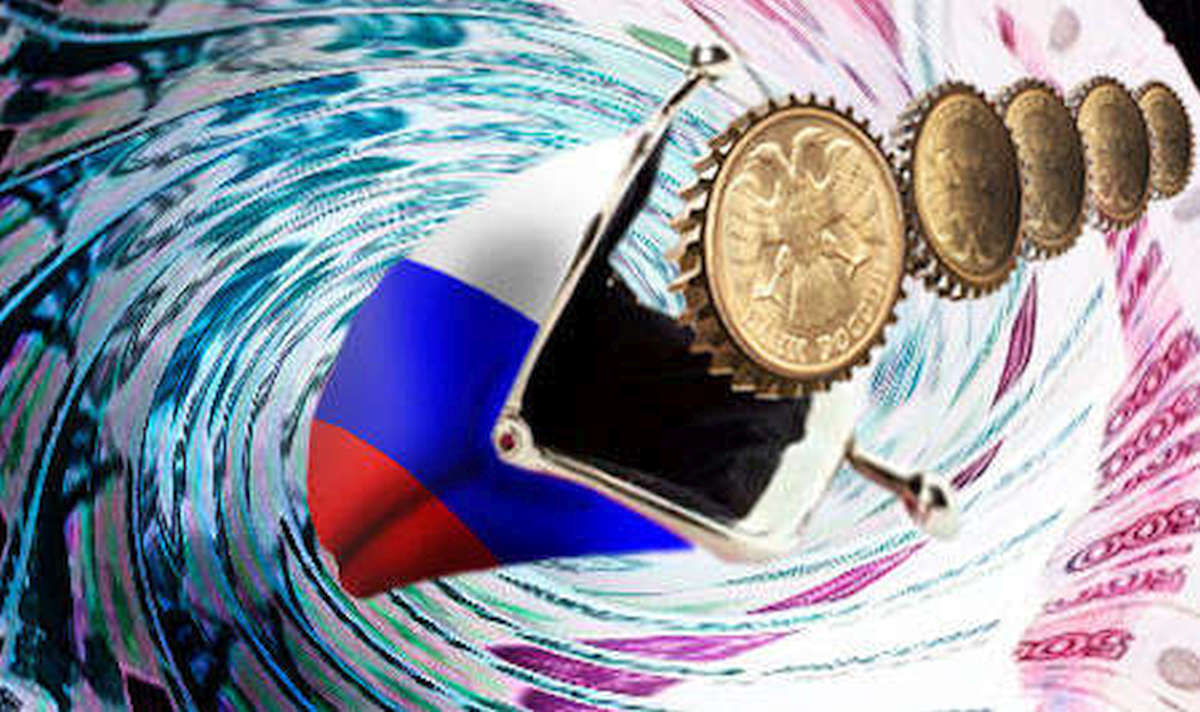 РАСХОДЫ
 НА ОБЩЕГОСУДАРСТВЕННЫЕ ВОПРОСЫ 
 4311,4 тыс. руб.
На оплату расходов по всем общегосударственным 
вопросам Ивановского сельского поселения:
Администрация Ивановского сельского поселения Сальского района
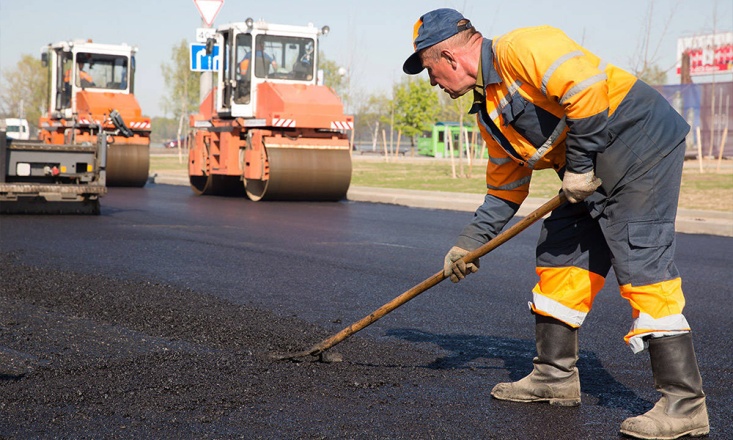 Расходы на дорожное хозяйство (дорожные фонды) в 2016 году составили 577,8 тыс. руб.
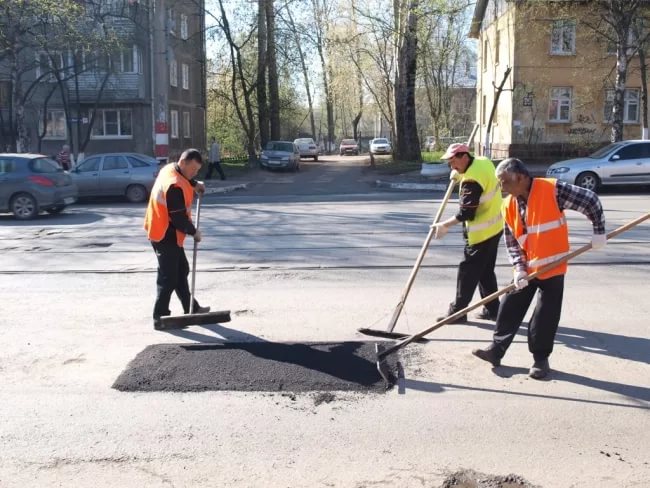 Администрация Ивановского сельского поселения Сальского района
Расходы на жилищно-коммунальное хозяйство составили 408,6 тыс. руб.
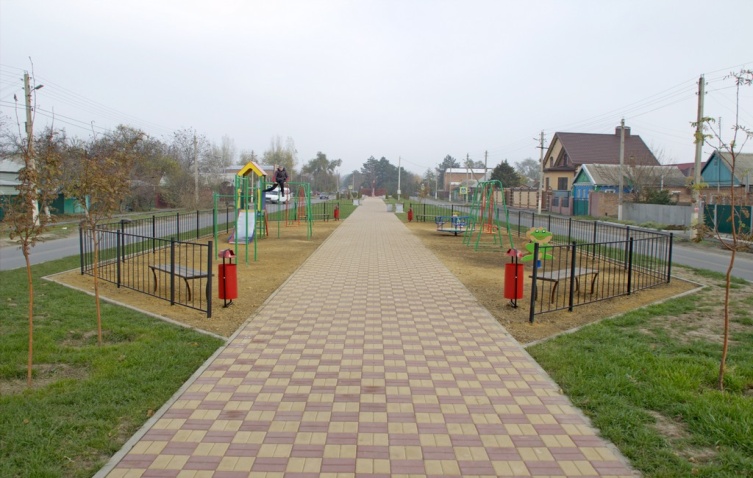 Администрация Ивановского сельского поселения Сальского района
Расходы бюджета на культуру, кинематографию в 2016 году составили  1786,8 тыс.руб.
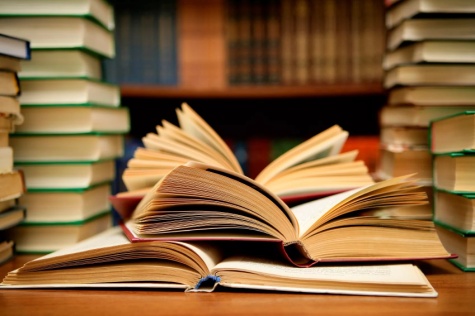 Финансовое обеспечение выполнения муниципального задания МБУК Сальского района «Сельский дом культуры» Ивановского сельского поселения – 1466,7 тыс. рублей
Финансовое обеспечение выполнения муниципального задания МБУК Сальского района «Ивановская поселенческая библиотека»  -      320,1 тыс. рублей
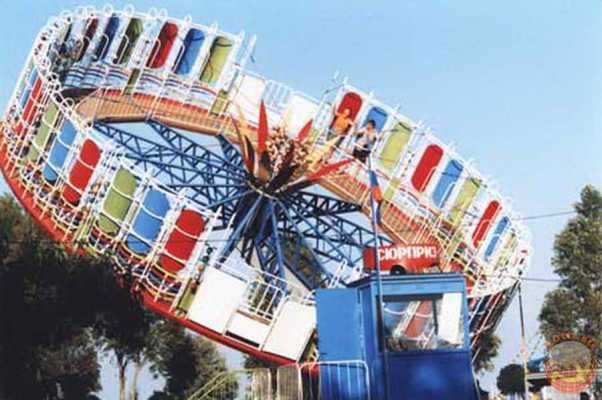 Администрация Ивановского сельского поселения Сальского района
Расходы бюджета Ивановского сельского поселения в 2016 году 
на социальную политику составили 45,5 тыс. руб.
Администрация Ивановского сельского поселения Сальского района
Расходы на физическую культуру и спорт
 составили 5,2 тыс. руб.
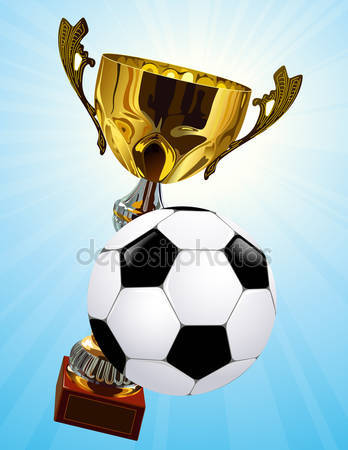